5/5/2015
1
Deep Learning Cont.Peter Podolski
Deep Learning with Theano
5/5/2015
2
Contents
Installation
Neurons Cont.
Exploring Variations
Number of hidden nodes
No Mini-batching
CPU/GPU
Output Nodes
Sigmoid
5/5/2015
3
Installation
Worked with Theano 5 different ways
Laptop (CPU)
Kong Head node (CPU)
Kong cluster (CPU)
Kong cluster (GPU)
Different Laptop (GPU)

We will discuss Theano on Kong
Modules Needed
Cuda
Anaconda
Blas-gnu4/openBlas
Lapack-gnu4
Atlas
Gsl-gnu4
5/5/2015
4
Installation
Anaconda (Scipy, numpy) 
Running script  with python command with Anaconda module loaded will funnel it through Anconda
Theano is now installed on Kong
sgescript
#$ -l gpu=1
Remove for CPU usage

THEANO_FLAGS=
floatX=float32,
device=gpu0, 
nvcc.fastmath=True

Final command
THEANO_FLAGS='floatX=float32,device=gpu0,nvcc.fastmath=True' python <myscript>.py
5/5/2015
5
Contents
Installation
Neurons Cont.
Exploring Variations
Number of hidden nodes
No Mini-batching
CPU/GPU
Output Nodes
Sigmoid
6
Neurons Cont.
[Speaker Notes: Very brief explanation of how biology informed NN and vice versa]
5/5/2015
7
Contents
Installation
Neurons Cont.
Exploring Variations
Number of hidden nodes
No Mini-batching
CPU/GPU
Output Nodes
Sigmoid
5/5/2015
8
Hidden Nodes
Significant speed-up for CPU-based Theano
Reduced from 500 to 200
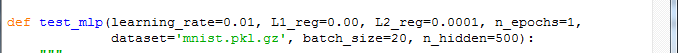 5/5/2015
9
Contents
Installation
Neurons Cont.
Exploring Variations
Number of hidden nodes
No Mini-batching
CPU/GPU
Output Nodes
Sigmoid
5/5/2015
10
Removing Mini-batching
Training for a fixed number of epochs
Mini-batching important 
1 mini-batch vs 20 mini-batches can have significant impact


Significant speed-up for CPU-based Theano
5/5/2015
11
Original ResultsKong Head Node (CPU) w/ Mini-batching (tanh activation)
... loading data
... building the model
... Training

epoch 1, minibatch 500/2500, validation error 15.140000 %
     epoch 1, minibatch 500/2500, test error of best model 15.720000 %
epoch 1, minibatch 1000/2500, validation error 11.630000 %
     epoch 1, minibatch 1000/2500, test error of best model 12.120000 %
epoch 1, minibatch 1500/2500, validation error 10.550000 %
     epoch 1, minibatch 1500/2500, test error of best model 11.140000 %
epoch 1, minibatch 2000/2500, validation error 10.070000 %
     epoch 1, minibatch 2000/2500, test error of best model 10.380000 %
epoch 1, minibatch 2500/2500, validation error 9.620000 %
     epoch 1, minibatch 2500/2500, test error of best model 10.090000 %

Optimization complete. Best validation score of 9.620000 % obtained at iteration 2500, with test performance 10.090000 %
The code for file mlpTest.py ran for 19.08m
5/5/2015
12
ResultsKong Head Node (CPU) w/ No  Mini-batching (tanh activation)
epoch 1, minibatch 2500/2500, validation error 10.180000 %
     epoch 1, minibatch 2500/2500, test error of best model 10.700000 %
epoch 2, minibatch 2500/2500, validation error 8.620000 %
     epoch 2, minibatch 2500/2500, test error of best model 8.920000 %

     epoch 29, minibatch 2500/2500, test error of best model 3.380000 %
epoch 30, minibatch 2500/2500, validation error 2.980000 %
     epoch 30, minibatch 2500/2500, test error of best model 3.360000 %
 
Optimization complete. Best validation score of 2.980000 % obtained at iteration 75000, with test performance 3.360000 %

The code for file mlpTest.py ran for 12.82m
5/5/2015
13
Contents
Installation
Neurons Cont.
Exploring Variations
Number of hidden nodes
No Mini-batching
CPU/GPU
Output Nodes
Sigmoid
5/5/2015
14
CPU/GPUKong Head Node (GPU) w/ No  Mini-batching (tanh activation)
epoch 1, minibatch 2500/2500, validation error 10.180000 %
     epoch 1, minibatch 2500/2500, test error of best model 10.700000 %
epoch 2, minibatch 2500/2500, validation error 8.620000 %
     epoch 2, minibatch 2500/2500, test error of best model 8.920000 %

epoch 29, minibatch 2500/2500, validation error 3.020000 %
     epoch 29, minibatch 2500/2500, test error of best model 3.380000 %
epoch 30, minibatch 2500/2500, validation error 2.980000 %
     epoch 30, minibatch 2500/2500, test error of best model 3.360000 %
	 
Optimization complete. Best validation score of 2.980000 % obtained at iteration 75000, with test performance 3.360000 %

2 and 17 seconds
5/5/2015
15
Contents
Installation
Neurons Cont.
Exploring Variations
Number of hidden nodes
No Mini-batching
CPU/GPU
Output Nodes
Sigmoid
5/5/2015
16
Output Nodes ResultsKong Head Node (GPU) w/ No  Mini-batching (tanh activation)10 Nodes
epoch 100, minibatch 2500/2500, validation error 2.130000 %

Optimization complete. Best validation score of 2.130000 % 
obtained at iteration 245000, with test performance 2.190000 %
5/5/2015
17
Output Nodes ResultsKong Head Node (GPU) w/ No  Mini-batching (tanh activation)20 Nodes
epoch 100, minibatch 2500/2500, validation error 2.070000 %

Optimization complete. Best validation score of 2.070000 % obtained at iteration 250000, with test performance 2.100000 %
5/5/2015
18
Contents
Installation
Neurons Cont.
Exploring Variations
Number of hidden nodes
No Mini-batching
CPU/GPU
Output Nodes
Sigmoid
5/5/2015
19
Sigmoid ResultsKong Head Node (GPU) w/ No  Mini-batching (sigmoid activation)
epoch 100, minibatch 2500/2500, validation error 3.410000 %

Optimization complete. Best validation score of 3.410000 % obtained at iteration 250000, with test performance 3.650000 %
5/5/2015
20
Multilayer Perception Code
MLP Constructor
 classifier = MLP(
        rng=rng,
        input=x,
        n_in=28 * 28,
        n_hidden=n_hidden,
        n_out=10
    )